Java Deques
Libraries
A library is a collection of frequently used tools to facilitate programming large applications (or other libraries)
Examples you probably have seen
java.Math
java.util.Scanner
java.util.Random
Other examples
Access to servers/databases
Graphics
Reflection ("self-aware" classes)
Libraries
“Truly knowing a language requires knowing the library”


“Libraries are languages”
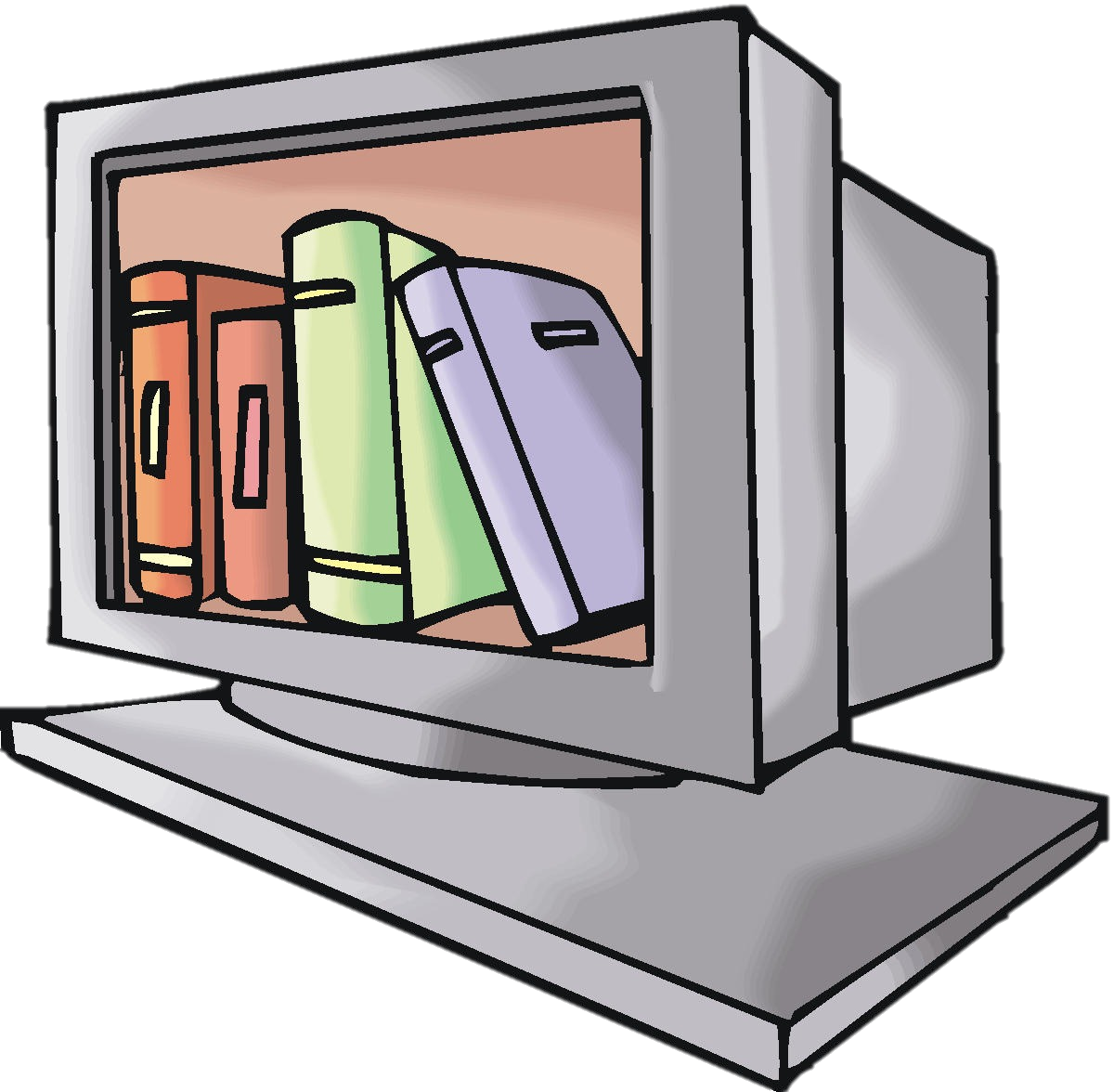 [Speaker Notes: Mention that the purpose of the class is not just to understand big-oh and implementing data structures, but it is about expanding your Java/programming knowledge to understand what is out there and when to use it.]
Summary of classesConcerning Stacks, Queues, and Deques
Stack<E> - Java documentation says to avoid (sort of deprecated)
ArrayDeque<E> - Growable-array using doubling strategy (supports Deque, Stack, and Queue)
Others outside the scope of this course
To find how to use them, go to the Java API!
Interfaces
Classes
Example of using arrayDeque<E>
Scanner s = new Scanner(new File(“numbers.txt”));
ArrayDeque<Integer> numbers = new ArrayDeque<Integer>();
while(s.hasNextInt())
  numbers.add(s.nextInt());
…elsewhere…
int sum = 0;
for(int n = 0; n < numbers.size(); ++n)
  sum += numbers.poll(n);
Problems